Заседание «арт-клуба» в александринском театре25 января 2015
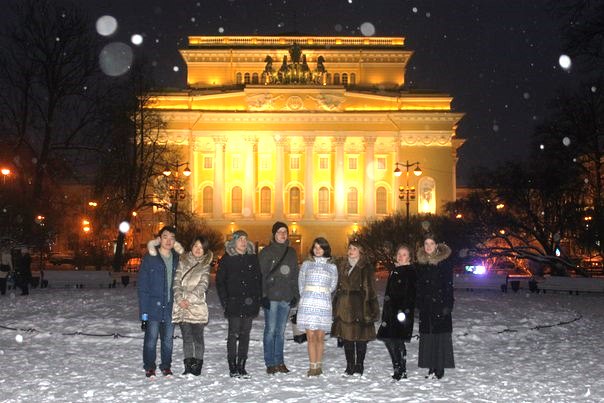 В День студента «арт-клуб» отправился в александринский театр. гостей ожидало не только посещение спектакля «Женитьба», но и лекция «Перекличка эпох»
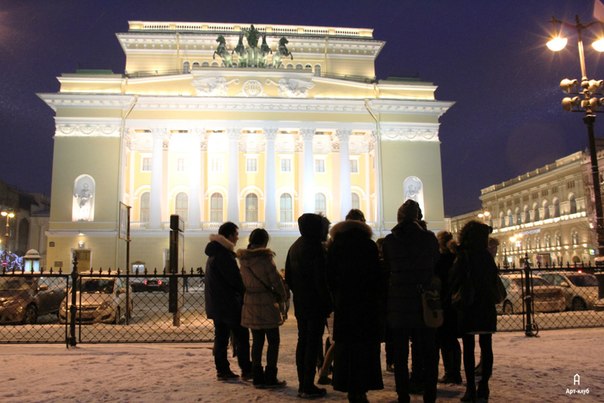 Наталья Алексеевна Малышева рассказала об истории архитектурного ансамбля Александринского театра
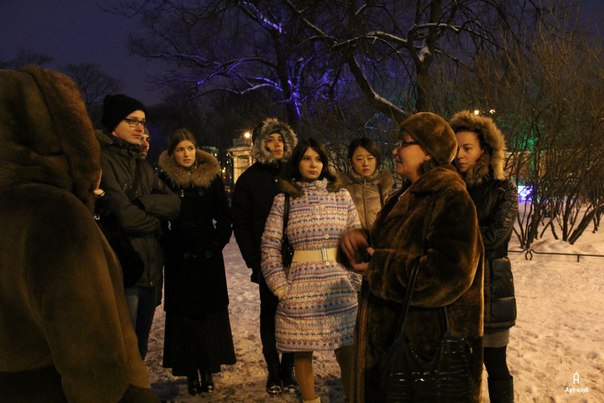 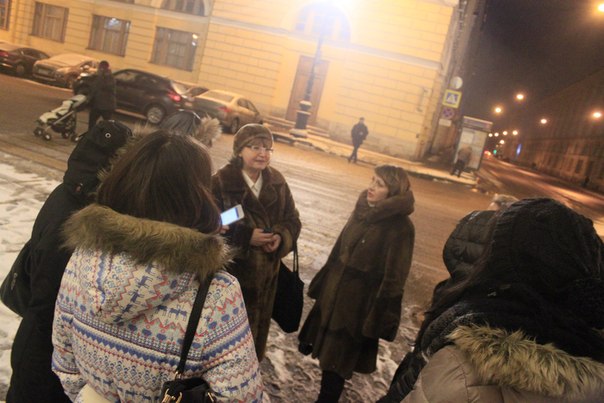 «перекличка эпох» - Старая и новая сцены театра
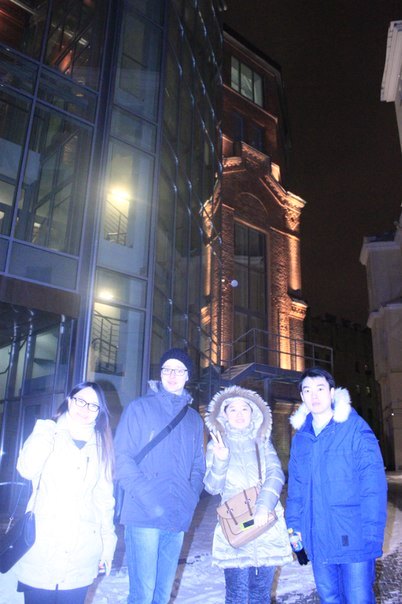 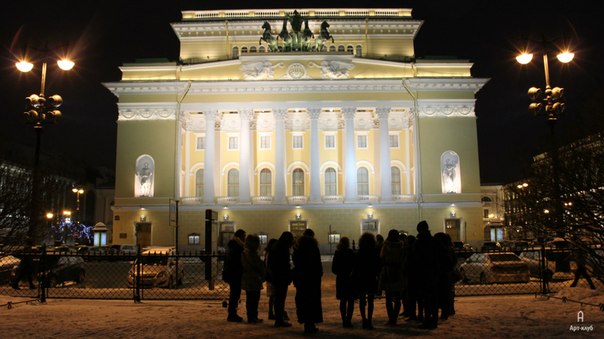 Гости арт-клуба прошли с экскурсией и по зданию театра
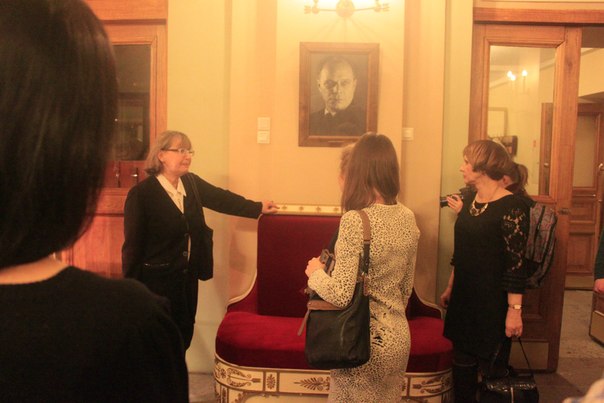 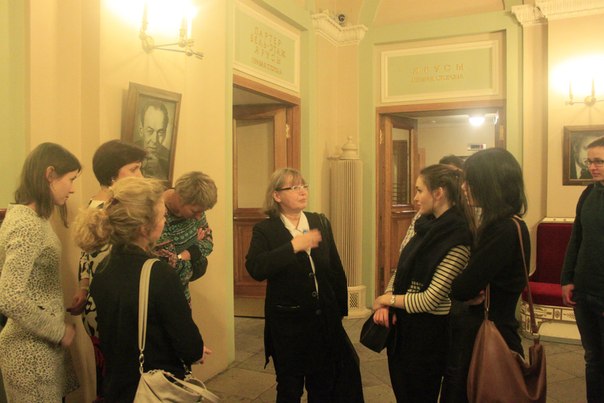 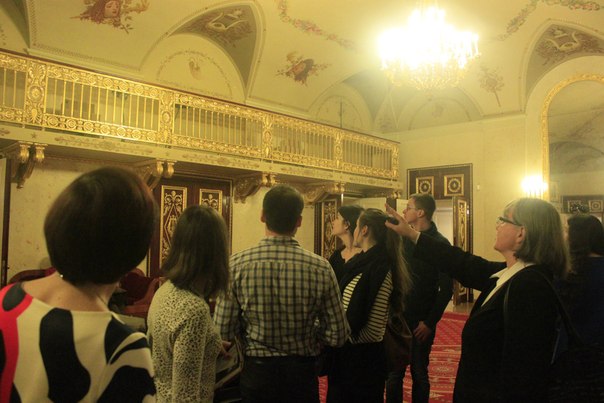 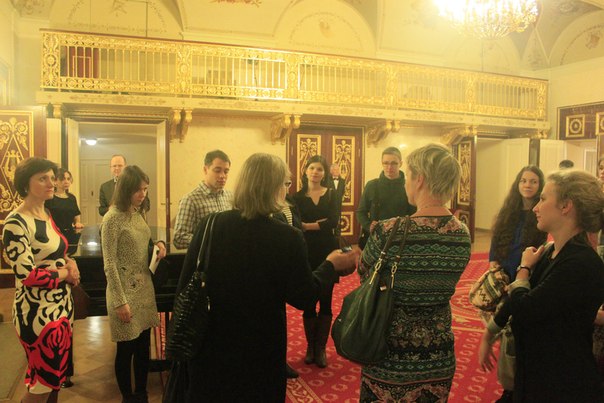 В здании александринского театра расположен музей, в котором продолжилось заседание
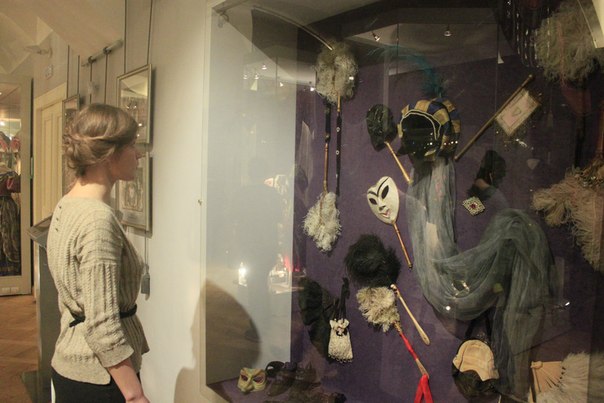 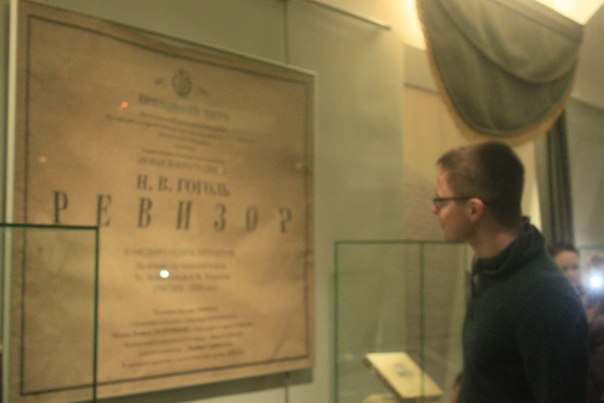 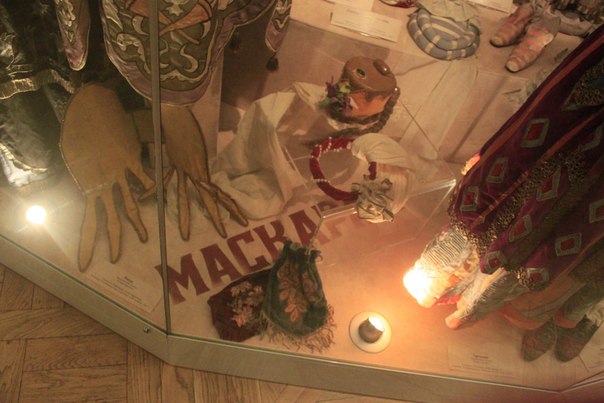 Афиши, костюмы, маски – чем только не удивляет музей!
Гости с интересом рассматривали костюмы, бутафорию и реквизит
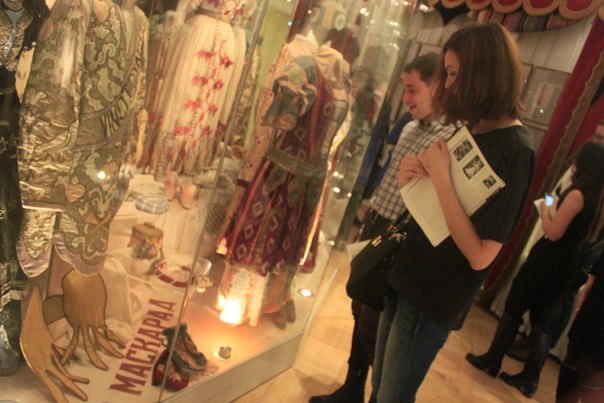 Затем гости «арт-клуба» отправились в зал, Где наталья алексеевна рассказала о внутреннем убранстве
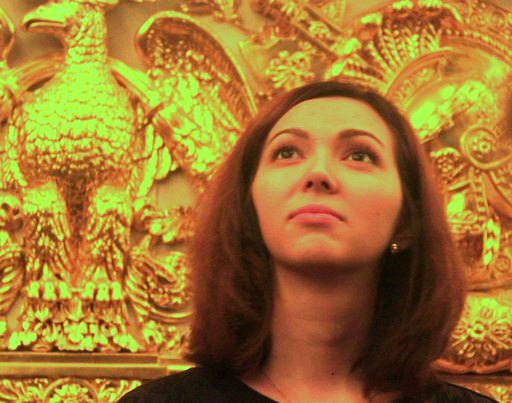 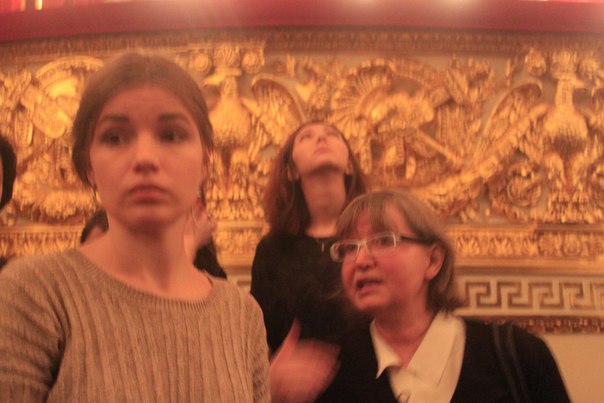 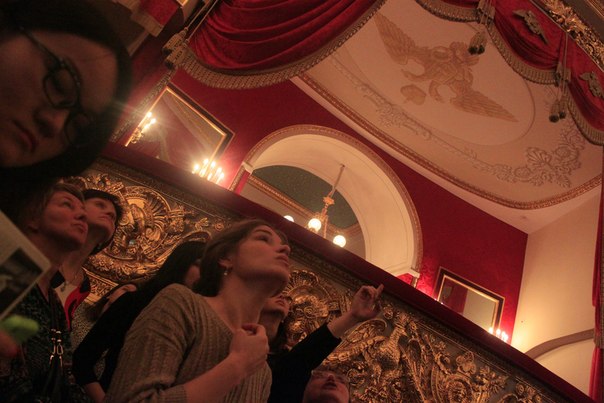 После лекции «арт-клуб» занял свои места в зрительном зале
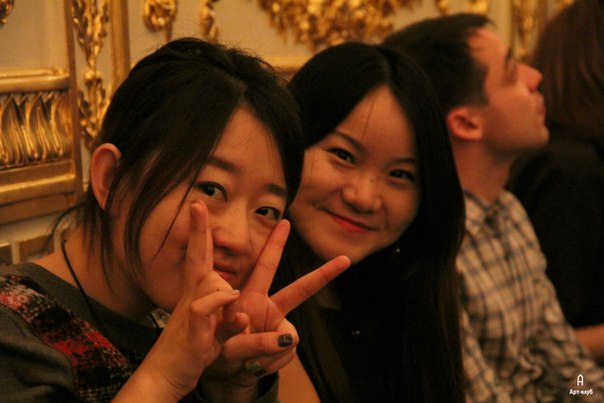 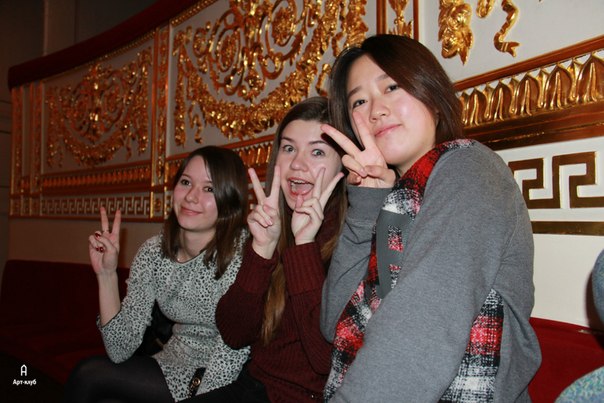 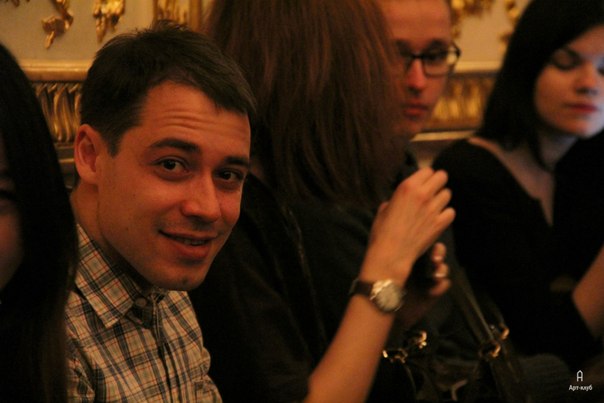 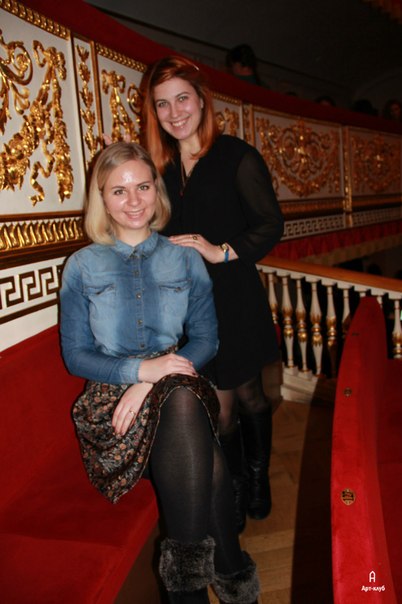 Заседания «Арт-клуба» посещают не только студенты ВШЖиМК, но и представители других факультетов – физический, математико-механический, ПМ-ПУ.
Наконец, началось главное событие вечера – спектакль в. Фокина «Женитьба»
После спектакля развернулась дискуссия об увиденном, а наталья алексеевна разъяснила новаторские приемы режиссера. Гости разошлись довольными, пообещав обязательно прийти на следующее заседание!
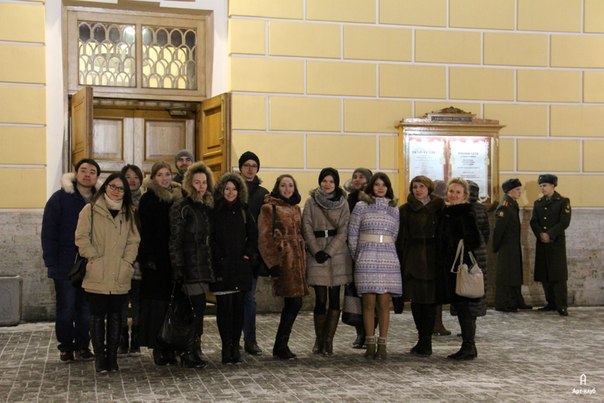 Спасибо за внимание!
Презентацию подготовила Президент «Арт-клуба» Анастасия Самсонова. Выражаем благодарность за фотографии Ф. Ларину и О. Соловьевой.